স্বাগতম
১মি.
শিক্ষক পরিচিতি
পরিচিতিমোঃজামাল হোসেন খান		প্রভাষক 
জগতপুর এ ডি এইচ ফাজিল (ডিগ্রী) মাদ্রাসামোবাঃ ০১৭২৭৫৫৮৫৭৫ বুড়িচং ,কুমিল্লা
Email:www.jamalhossenkhan88&gmail.com
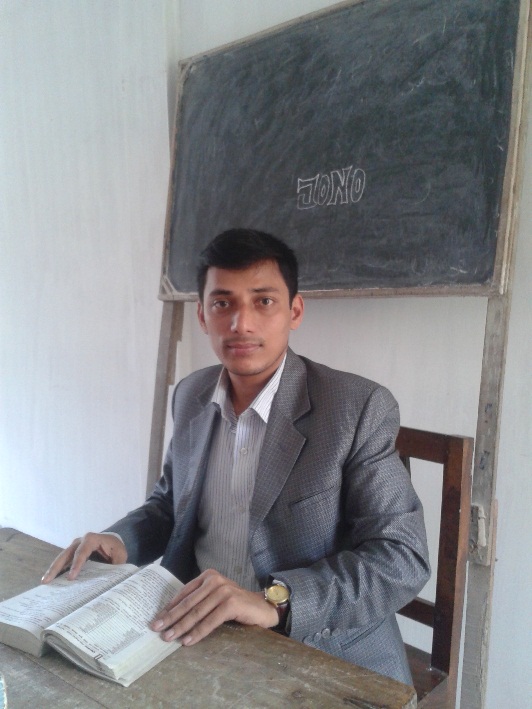 ১মি.
পাঠ পরিচিতি
বিষয়ঃ বাংলা
শ্রেণিঃ ৮ম
শাখাঃ ক
১মি.
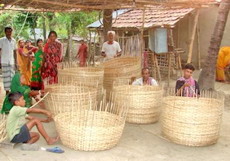 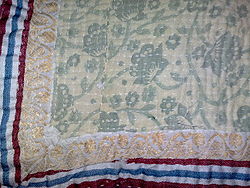 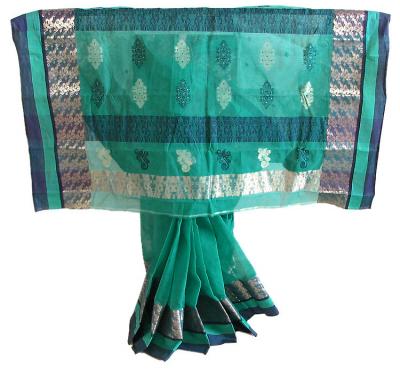 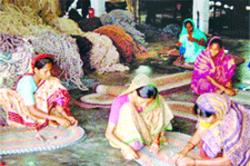 3মি
পাঠ শিরোণাম
    আমাদের লোকশিল্প
   লেখক- কামরুল হাসান
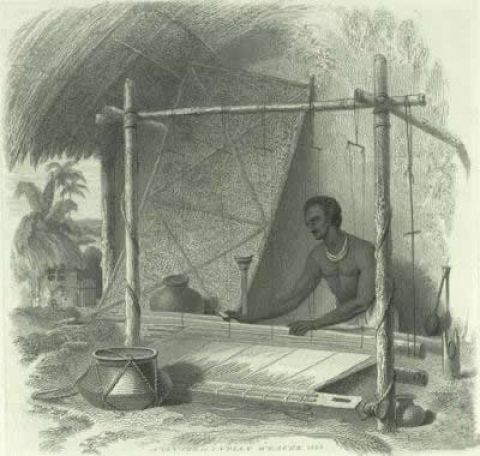 ১মি
শিখনফল
লোকশিল্প কী তা বলতে পারবে
নকশিকাঁথাকে কেন জীবন গাথা বলা হয় ব্যাখ্যা করতে পারবে
খাদি কাপড়ের বিশেষত্ব বর্ণনা করতে পারবে
লেখক পরিচিতি
কামরুল হাসান
প্রকাশনাঃ বাংলাদেশের শিল্প আন্দোলন ও আমার কথা
জন্মঃ ১৯২১খ্রি
মৃত্যুঃ ১৯৮৮
কর্মজীবনঃ অধ্যাপনা
৩মি
উপস্থাপনা
আদর্শ পাঠ(প্রথম অনুচ্ছেদ-শিক্ষক)
সরব পাঠ(যে কোন একটি অনুচ্ছেদ- শিক্ষার্থীরা)
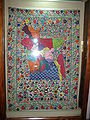 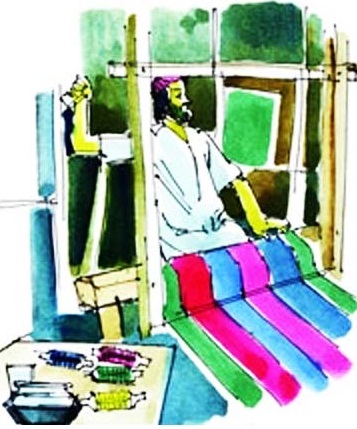 মসলিন কাপড়
নকশিকাঁথা
৫মি
শব্দার্থ ও বাক্য গঠন
নিবিড়-





অমূল্য-
৮মি
শব্দার্থ ও বাক্য গঠন
টেকসই-



অপরিহার্য-
মিনি লেকচার
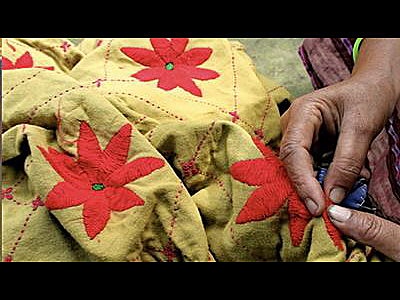 জামদানি শাড়ি
নকশিকাঁথা
৫মি
মিনি লেকচার
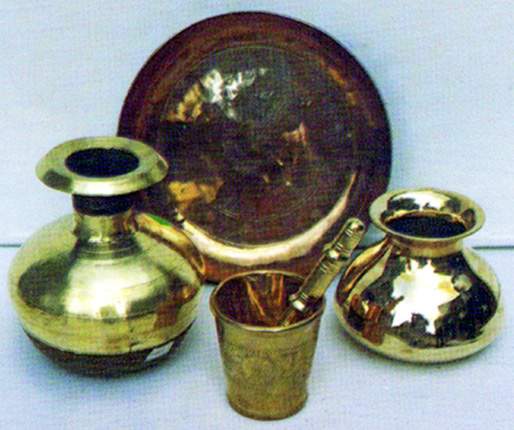 খাদি কাপড়ের সুতা
কাঁসা ও পিতলের সামগ্রী
দলগত কাজ
নকশিকাঁথাকে কেন জীবনগাথা বলা হয়
খাদি কাপড়ের বিশেষত্ব কী
কাসা ও পিতলের তৈরি গৃহ সামগ্রীর নামের তালিকা তৈরি কর
মসলিন কেন আমদের গর্বের বিষয়
১০মি
মূল্যায়ন
লোকশিল্প বলতে কী বুঝ
পিতল ও কাঁসার তৈরি কয়েকটি সামগ্রীর নাম বল
নকশিকাঁথাকে কেন জীবনগাথা বলা হয়
খাদি কাপড়ের বিশেষত্ব কী
৫মি
বাড়ির কাজ
লোকশিল্প আমাদের ঐতিহ্য, এর সংরক্ষণ  অত্যাবশ্যক, বুঝিয়ে দাও
১মি
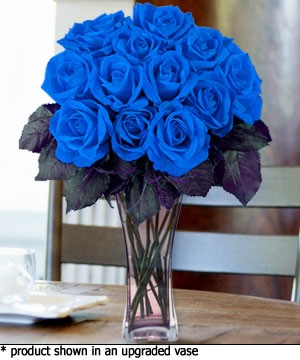 ধন্যবাদ
১মি